CHÀO MỪNG CÁC EM 
ĐẾN VỚI TIẾT HỌC HÔM NAY!
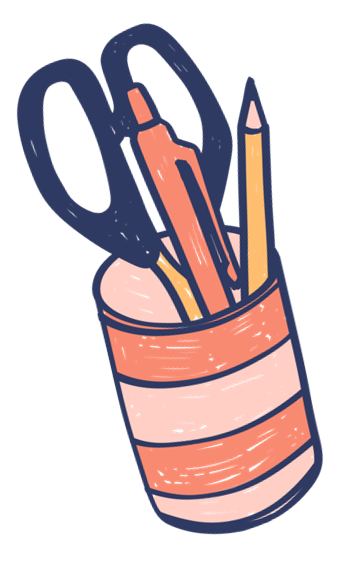 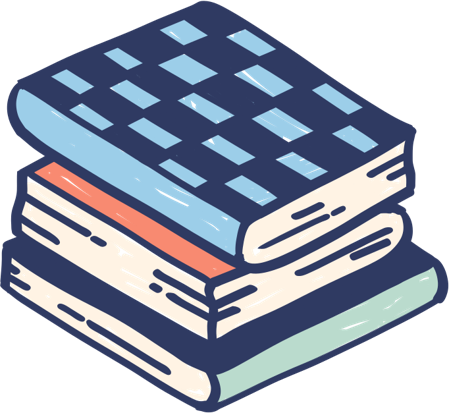 Chỉ số WHtR (Waist to Height Ratio) của một người trưởng thành, được tính bằng tỉ số giữa số đo vòng bụng và số đo chiều cao (cùng một đơn vị đo). Chỉ số này được coi là một công cụ đo lường sức khỏe hữu ích vì có thể dự báo được các nguy cơ thừa cân, béo phì, mắc bệnh tim mạch,.. Bảng bên cho biết nguy cơ thừa cân, béo phì của một người đàn ông trưởng thành dựa vào chỉ số WHtR.
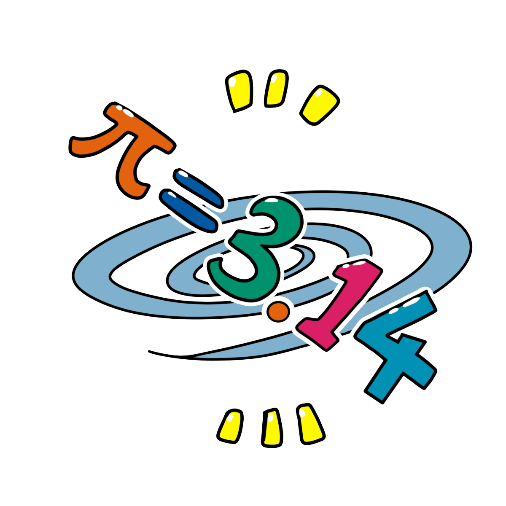 Ông An cao 180 cm, vòng bụng 108 cm.
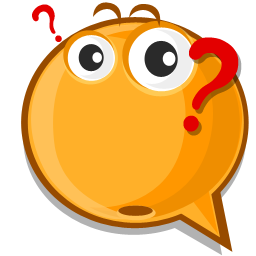 Ông Chung cao 160 cm, vòng bụng 70 cm.
Theo em nếu tính theo chỉ số WHtR, sức khỏe của ông An hay ông Chung tốt hơn?
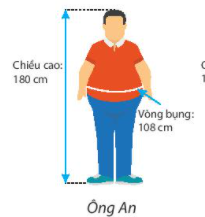 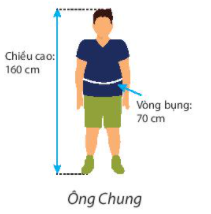 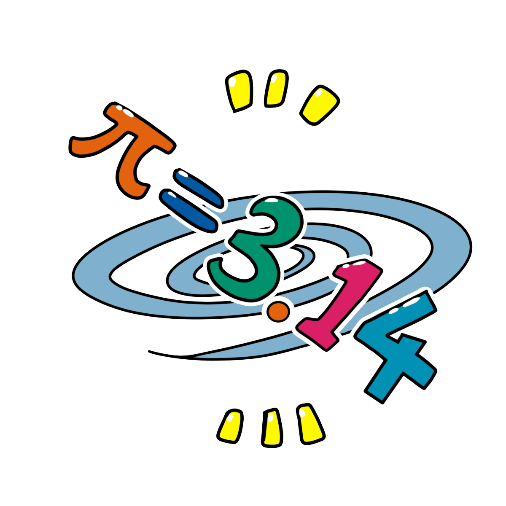 BÀI 1:
TẬP  HỢP  CÁC SỐ HỮU TỈ
Khái niệm số hữu tỉ và biểu diễn số hữu tỉ trên trục số.
01
NỘI DUNG BÀI HỌC
Thứ tự trong tập hợp các số hữu tỉ.
02
1. Khái niệm số hữu tỉ và biểu diễn số hữu tỉ trên trục số
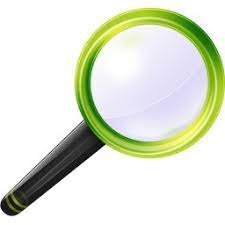 Số hữu tỉ là gì?
HOẠT ĐỘNG NHÓM ĐÔI
HĐ2
HĐ1
Em hãy viết ba phân số bằng nhau và bằng:
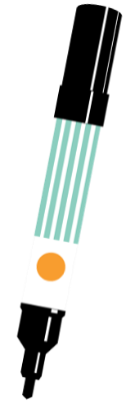 Tính chỉ số WHtR của ông An và ông Chung.
a) -2,5
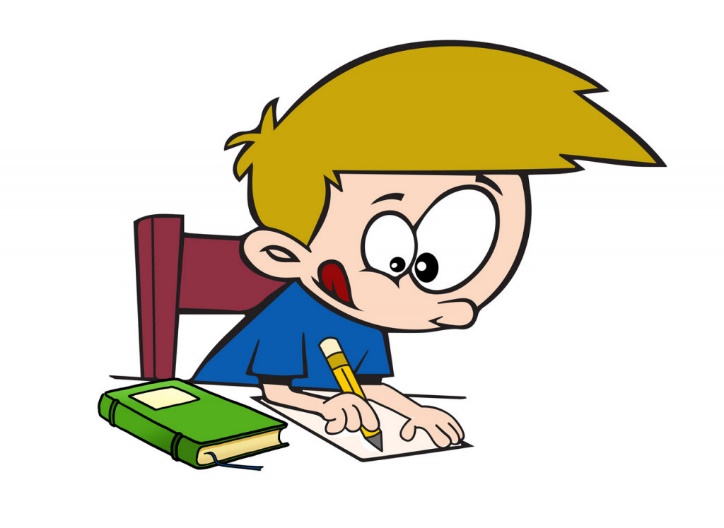 b)
HOẠT ĐỘNG NHÓM ĐÔI
HĐ2
HĐ1
Chỉ số WHtR của ông An và ông Chung lần lượt là:
108 : 180 = 0,6
70 : 160 = 0,4375
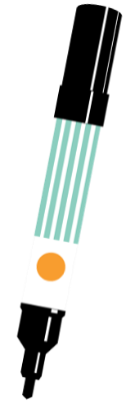 KẾT LUẬN
a) Các số đã cho đều là các số hữu tỉ vì chúng đều viết được dưới dạng phân số.
VD1:
Các số -7; 0,6; -1,2;
có là các số hữu tỉ không? Vì sao?
Trả lời:
Các số đã cho đều là các số hữu tỉ. Vì các số đó đều biểu diễn được dưới dạng phân số
Luyện tập 1
Giải thích vì sao các số 8; -3,3;
đều là các số hữu tỉ
NHẬN XÉT
Vì các số thập phân đã biết đều viết được dưới dạng phân số thập phân nên chúng đều là các số hữu tỉ. Tương tự, số nguyên, hỗn số cũng là các số hữu tỉ.
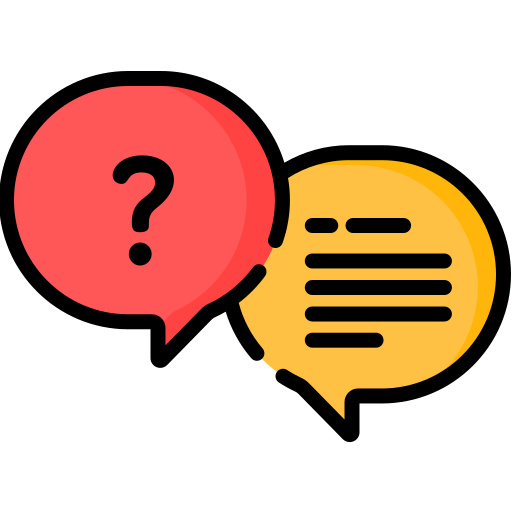 Em hãy nếu lại các bước biểu diễn số nguyên trên trục số?
-2
1
2
-1
0
Cách biểu diễn số hữu tỉ trên trục số:
N
M
-2
1
2
0
-1
+ Trên trục số, điểm biểu diễn số hữu tỉ a được gọi là điểm a.
Do đó: OM = ON
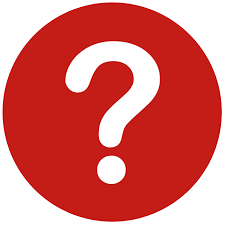 Cách biểu diễn số hữu tỉ trên trục số Hình 1.4 biểu diễn số hữu tỉ nào?
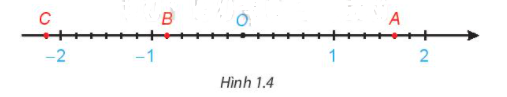 Trả lời:
Mỗi điểm A, B, C trên trục số Hình 1.4 lần lượt biểu diễn số hữu tỉ:
Giải
Luyện tập 2
1
O
-1
NHẬN XÉT
Trên trục số, hai điểm biểu diễn của hai só hữu tỉ đối nhau a và -a nằm về hai phía khác nhau so với điểm O và có cùng khoảng cách đến O.
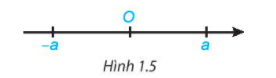 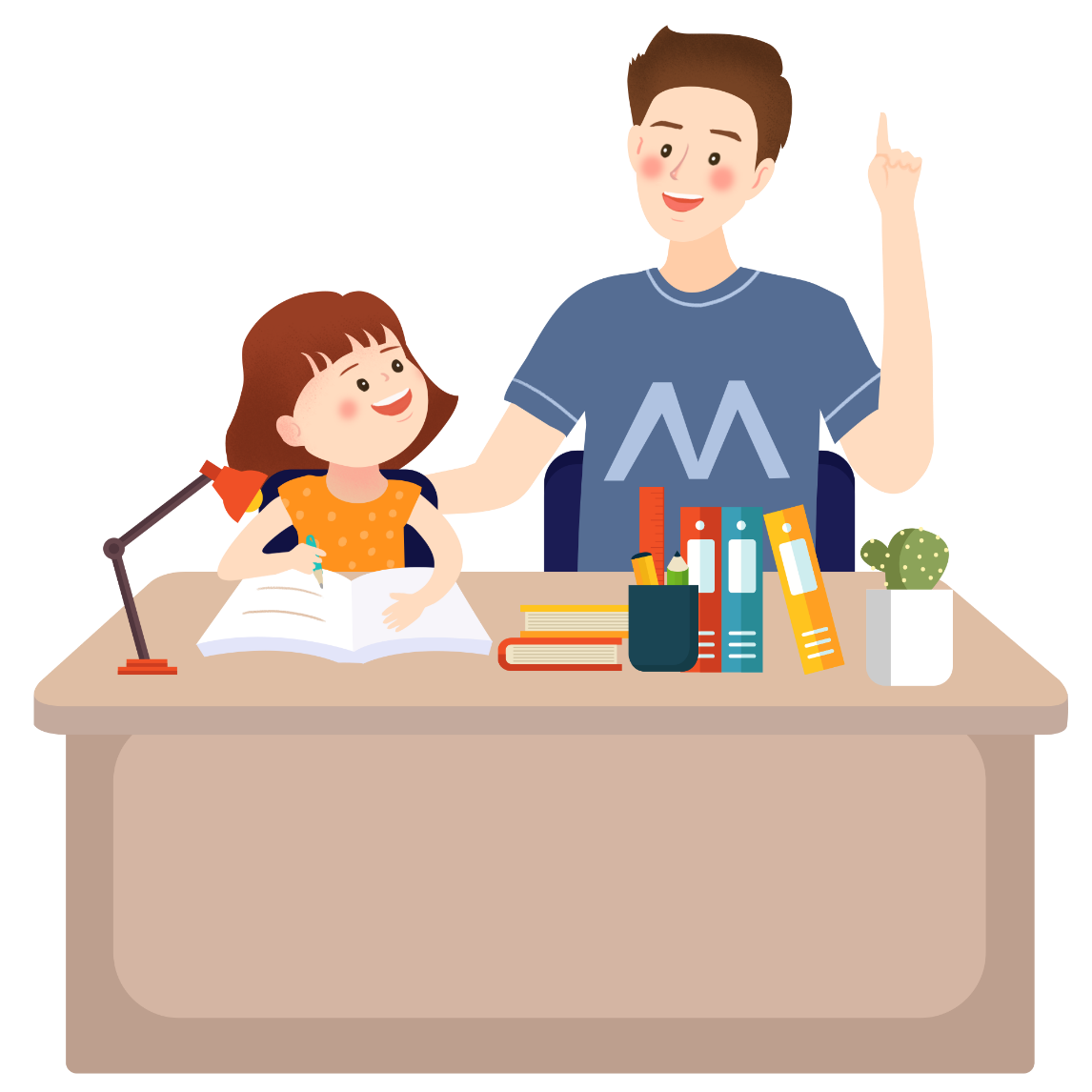 2. Thứ tự trong tập hợp các số hữu tỉ
Thứ tự trong tập hợp các số hữu tỉ.
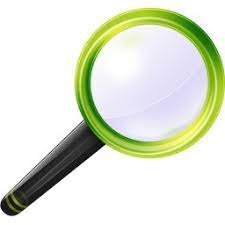 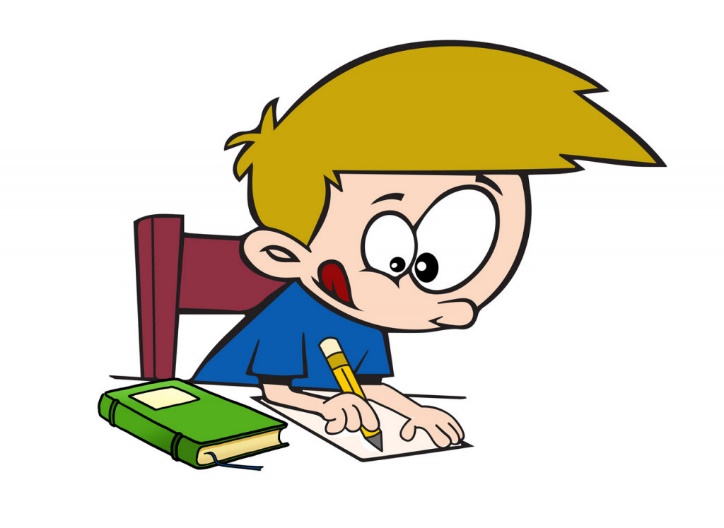 HOẠT ĐỘNG NHÓM ĐÔI
HĐ1
HĐ4
HĐ3
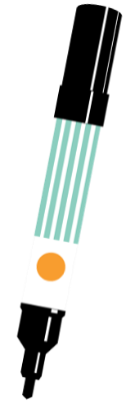 HOẠT ĐỘNG NHÓM ĐÔI
HĐ2
HĐ1
HĐ3
HĐ4
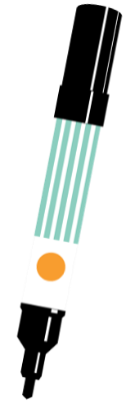 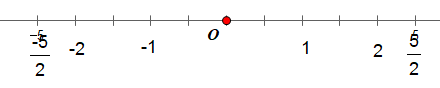 Có:
Có:
Ta có thể so sánh hai số hữu tỉ bất kì bằng cách viết chúng dưới dạng phân số rồi so sánh hai  phân số đó.
Với hai số hữu tỉ a,b bất kì, ta luôn có hoặc a = b hoặc a < b hoặc a > b. Cho ba số hữu tỉ a, b, c. Nếu a < b và b < c thì a < c (tính chất bắc cầu).
Trên trục số, nếu a < b thì điểm a nằm trước điểm b.
KẾT LUẬN
Chú ý
Trên trục số, các điểm trước gốc O biểu diễn số hữu tỉ âm (tức số hữu tỉ nhỏ hơn 0); các điểm nằm sau gốc O biểu diễn số hữu tỉ dương (tức số hữu tỉ lớn hơn 0).
Số 0 không là số hữu tỉ dương, cũng không là số hữu tỉ âm.
Ví dụ 2
Giải
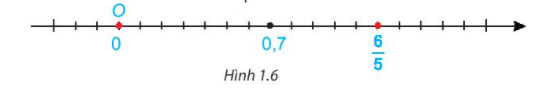 Nhận xét:
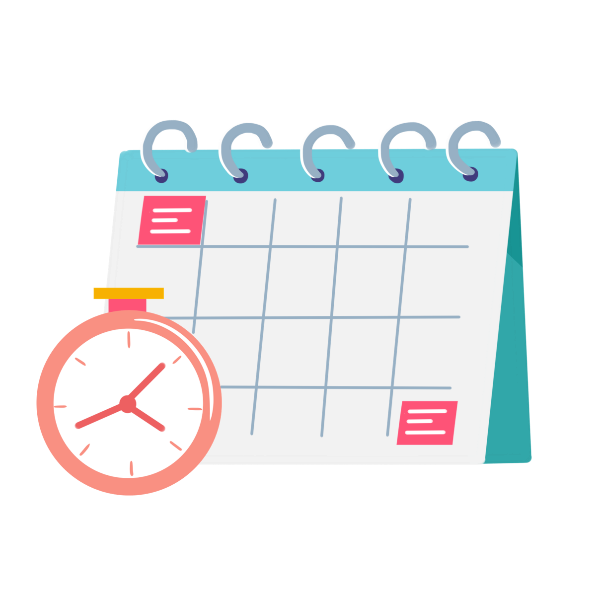 Giải
Luyện tập 3: 
So sánh số hữu tỉ sau theo thứ tự từ nhỏ đến lớn:
Thứ tự từ nhỏ đến lớn là:
LUYỆN TẬP
Hãy cho biết tính đúng, sai của mỗi khẳng định sau:
1.1
Đúng
Đúng
Sai.
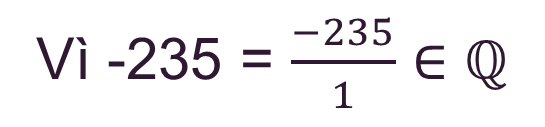 1.2
Giải
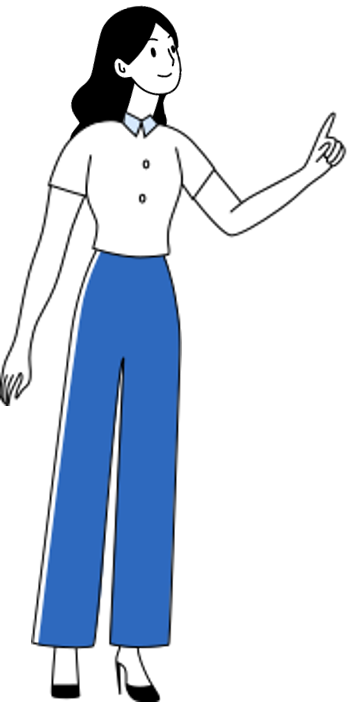 Các điểm A, B, C, D (H.1.7) biểu diễn những số hữu tỉ nào?
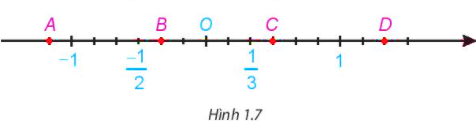 1.3
Trả lời
Trả lời
a) Các phân số biểu diễn số hữu tỉ -0,625 là:
1.4
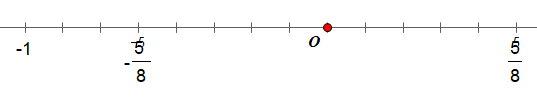 Trả lời:
1.5
a) -2,5 <-2,125
VẬN DỤNG
Hoạt động nhóm đôi
Vận dụng
Trả lời:
Vì chỉ số của ông An là: 
108 : 180 = 0,6 
nằm trong ngưỡng thừa cân.
Còn chỉ số của ông Chung là: 
70 : 160 = 0,4375 
nằm trong ngưỡng sức khỏe tốt.
=> Nếu tính theo chỉ số WHtR, sức khỏe của ông Chung tốt hơn.
Em hãy giải bài toán mở đầu:
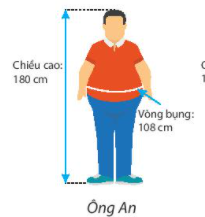 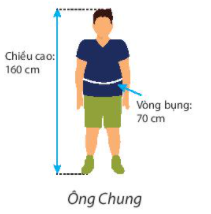 Theo em nếu tính theo chỉ số WHtR, sức khỏe của ông An hay ông Chung tốt hơn?
Hoạt động nhóm đôi
Tuổi thọ trung bình dự kiến của những người sinh năm 2019 ở một số quốc gia được cho trong bảng sau:
1.6
Sắp xếp các quốc gia theo tuổi thọ trung bình dự kiến từ nhỏ đến lớn.
Hoạt động nhóm đôi
Tuổi thọ trung bình dự kiến của những người sinh năm 2019 ở một số quốc gia được cho trong bảng sau:
1.6
Các quốc gia theo tuổi thọ trung dự kiến từ nhỏ đến lớn :
Nếu tăng một cạnh của hình chữ nhật thêm 20% độ dài của nó và giảm cạnh kia đi 20% độ dài của nó thì diện tích của hình chữ nhật đó thay đổi như thế nào?
Bài 3
Giải
HƯỚNG DẪN VỀ NHÀ
02
01
03
Hoàn thành các bài tập còn lại SGK và bài tập SBT
Ôn lại kiến thức đã học
Chuẩn bị bài sau Cộng, trừ, nhân, chia số hữu tỉ
HẸN GẶP LẠI CÁC EM TRONG TIẾT HỌC SAU!